What do you think when you hear about a small local museum?
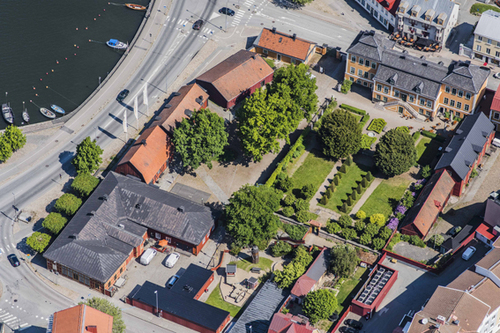 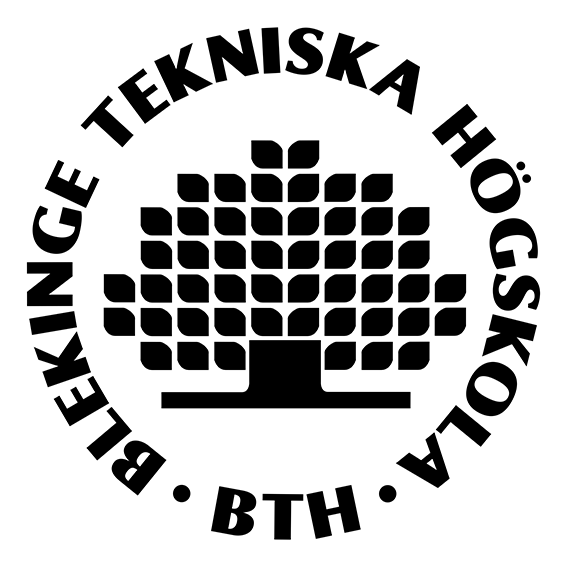 How not Toulouse
Enzo Seiholm
Julian Dambielle
Kevin Hallberg
Kevin Sandström
Blekinge World Heritage
Kungsholms Slott
Trefaldighetskyrkan
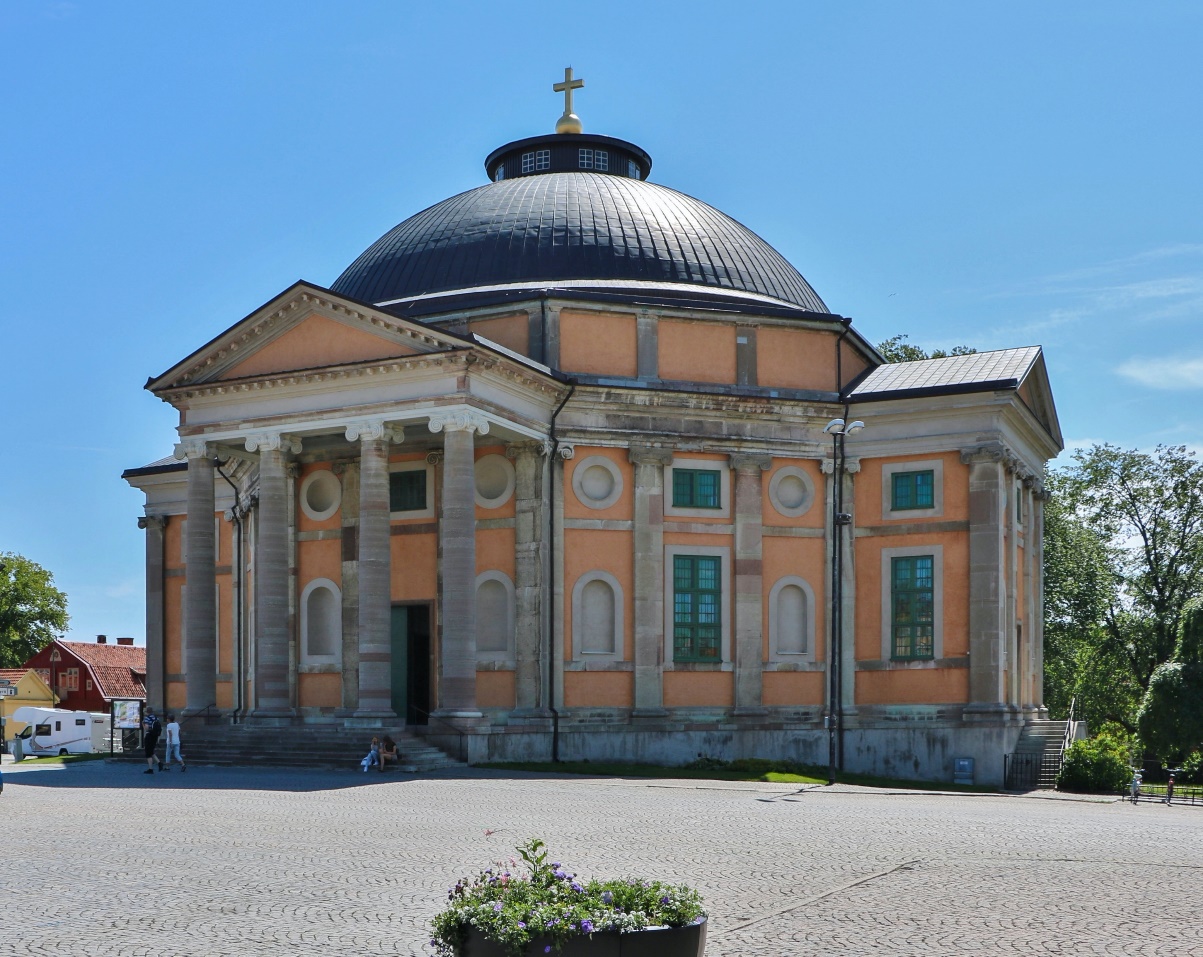 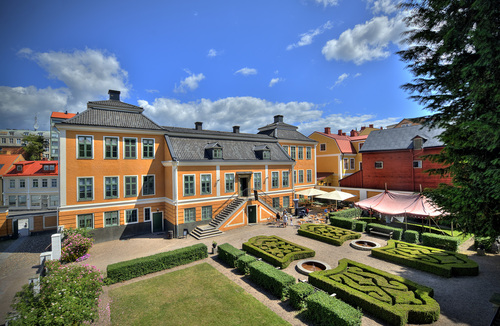 Gathering Information
Museum visit 
Interviews 
Needfinding Online 
Personas
Data gathered
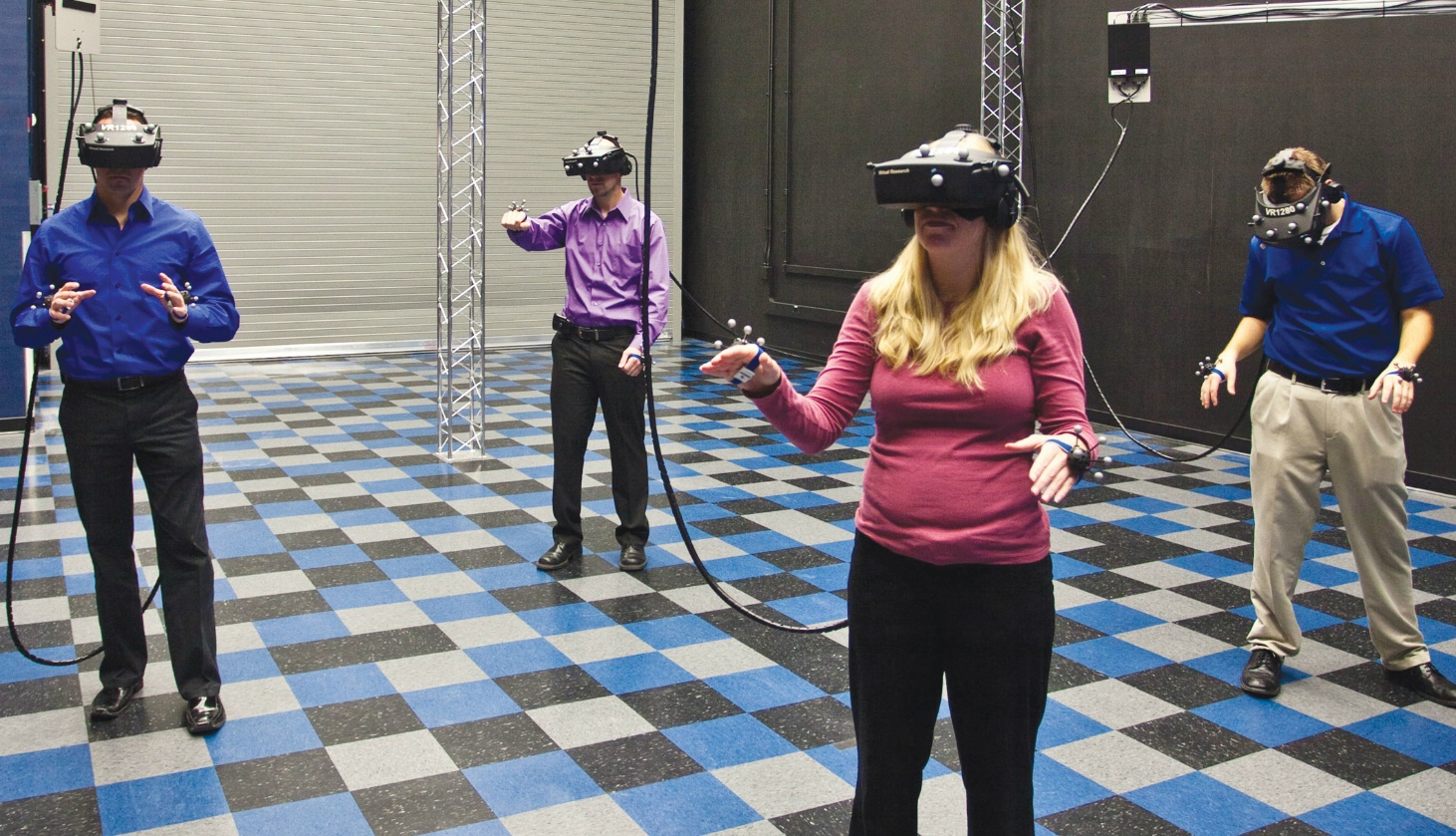 Solution(s)
An interactive journey in 17th century Karlskrona
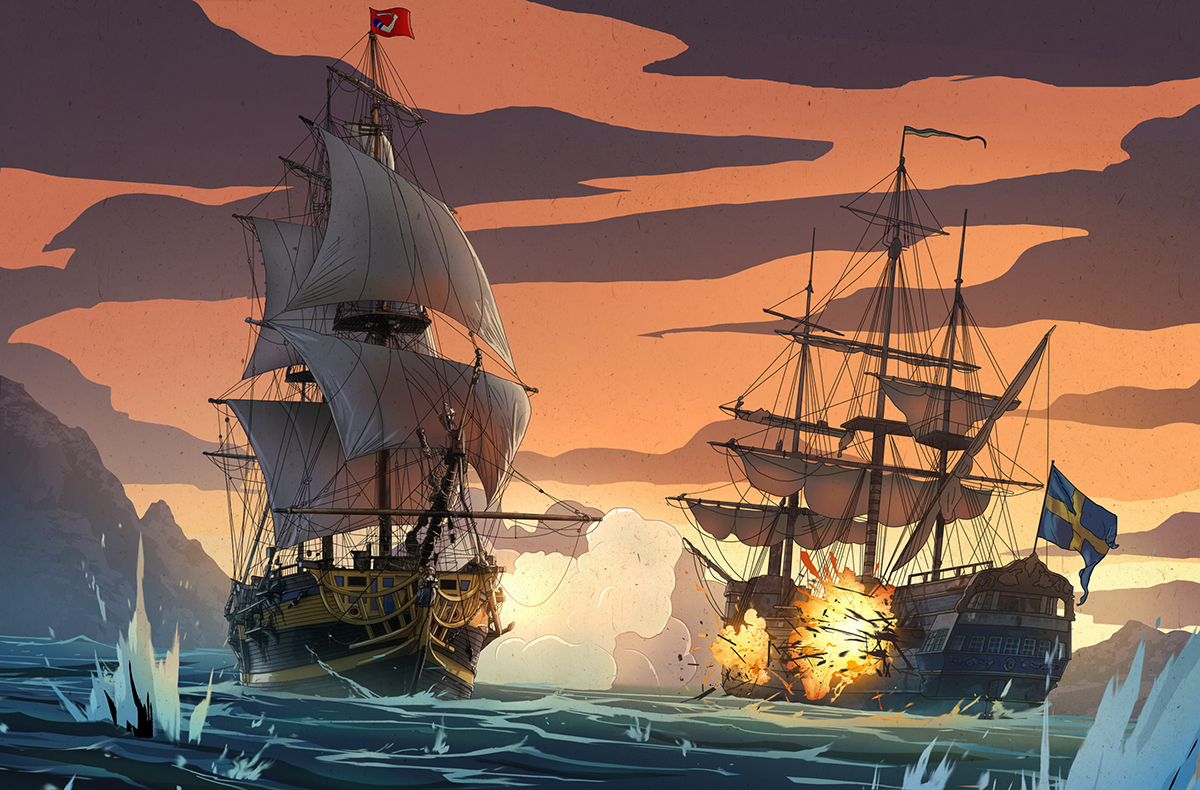 Restaurant
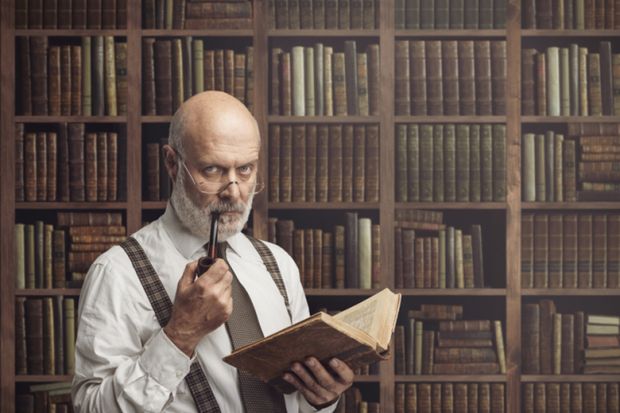 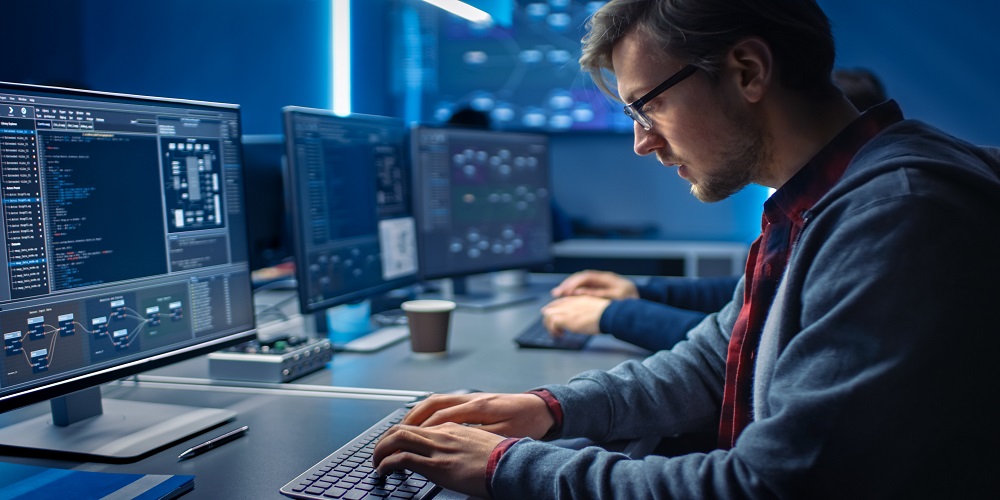 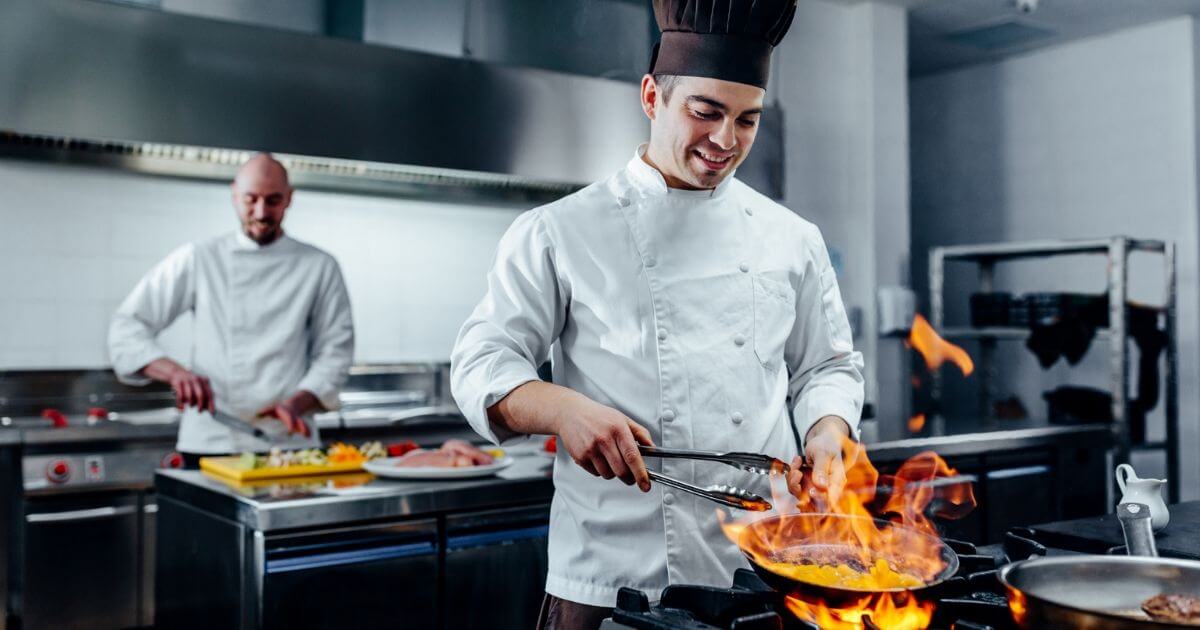 What do we need to do ?
Questions?
This Photo by Unknown author is licensed under CC BY-NC.